7. lota
Íslenskutímar mánudagur og miðvikudagur
ÞÁTÍÐ
Veik og sterk sagnorð
Kennimyndir sagnorða
Lýsingarháttur þátíðar

Könnun frá Menntafléttunni
Könnun í íslensku
Hvað er þátíð?
Veik sagnorð – Sterk sagnorð
Sagnorðareglur nútíð - upprifjun
Sagnorðareglur þátíð
Sagnorðareglur þátíð
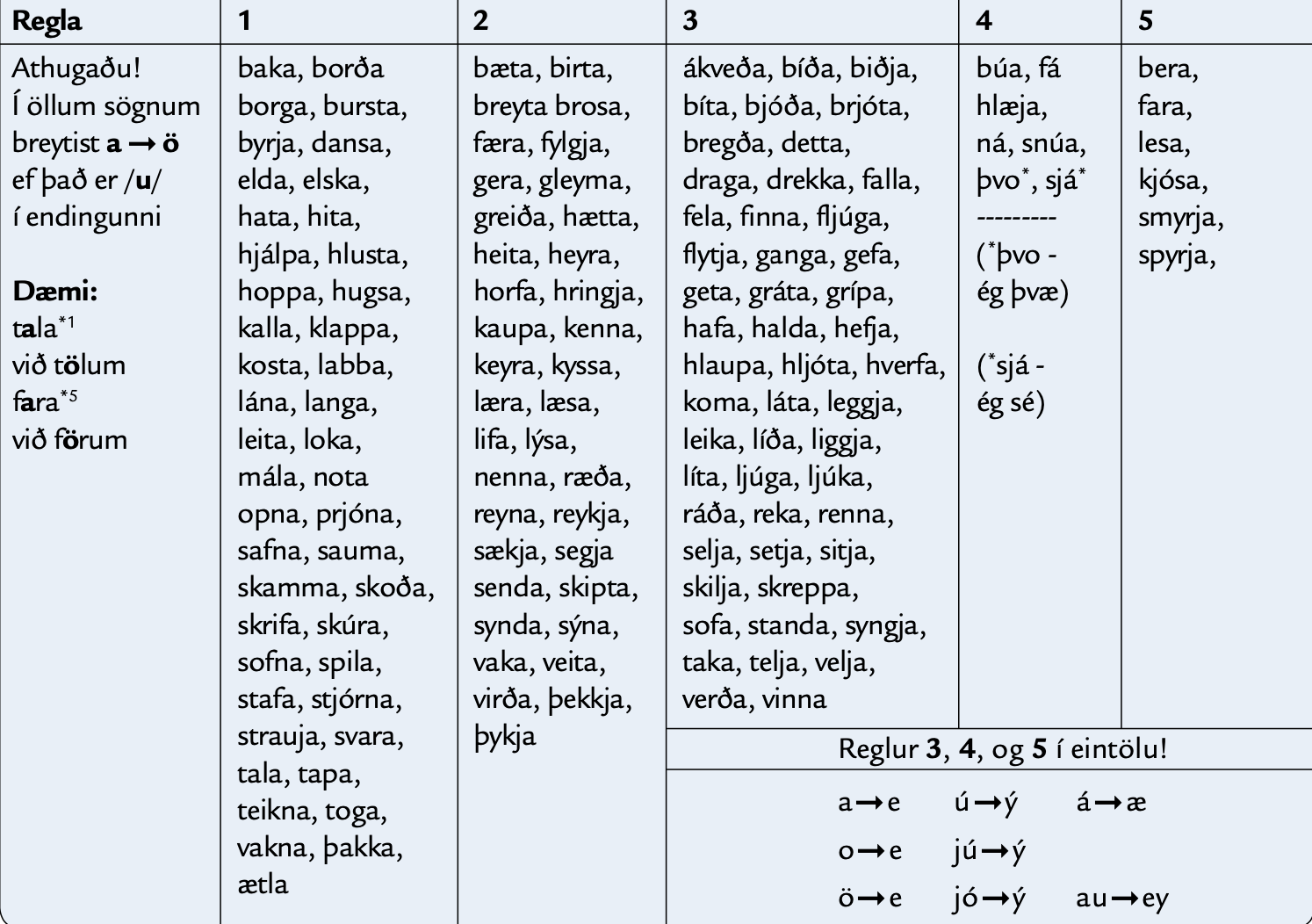 Tvær beygingar þátíðar
Veikar - reglur 1 og 2
 		  að borða
Sterkar – reglur 3, 4 og 5
		 að koma
Ég 		kom 
Þú 		komst
Hann 	kom
Við 	komum
Þið 	komuð
Þeir 	komu
Ég 		borðaði -     lærði
Þú 		borðaðir -   lærðir
Hann 	borðaði -    lærði
Við 	borðuðum - lærðum
Þið 	borðuðuð - lærðuð
Þeir 	borðuðu -   lærðu
Tvær tegundir af þátíð
veik = endar -i
sterk = endar ø (engin ending)
Borðaði
Skrifaði
Bakaði – við bökuðum
Horfði
Keypti
Lærði
Keyrði
Ég talaði – við töluðum
Fór (að fara)
Kom (að koma)
Vann (að vinna)
Drakk (að drekka)
Þreif (að þrífa)
Hljóp (að hlaupa)
Grét (að gráta)
Hvernig er best að læra þátíð
Finna sagnorð sem þið notið oft og læra þau.
Læra um veik og sterk sagnorð.
Segja frá hvað þið gerðuð um helgina, um páskana, í gær …
Hvaða sagnorð í þátíð notið þið oft
Að fá – fékkstu páskaegg í garðinum í gær?
Að fá – fenguð þið páskaegg í garðinum í gær?
Að vera – hann skoðaði – hann var að skoða
Að rífast – af hverju varstu að rífast í gær?
Að rífast – af hverju reifst þú í gær? Af hverju reifstu við hann í gær
Að ruglast – af hverju varstu að ruglast áðan?
Að ruglast – af hverju ruglaðist þú áðan?
Að ruglast - við rugluðumst aðeins áðan
Að sjá – ég sá hann úti áðan/í gær/í morgun
Að borða – ég borðaði morgunmat heima
Að borða – borðaðir þú morgunmat heima
Hvaða sagnorð í þátíð notið þið oft
Dæmi: að þrífa – Ég þreif í gær?
Að tala – við töluðum saman í samveru í gær
Að nota – við notuðum inniröddina í leikskólanum í morgun
Að fara – við fórum í göngutúr í gær
Að fá – við fengum pizzu í kvöldmatinn í gær
Að lesa – við lásum bók fyrir krakkana í gær
Að horfa á – við horfðum á góða mynd í gær
Veldu sagnorð og settu í þátíð
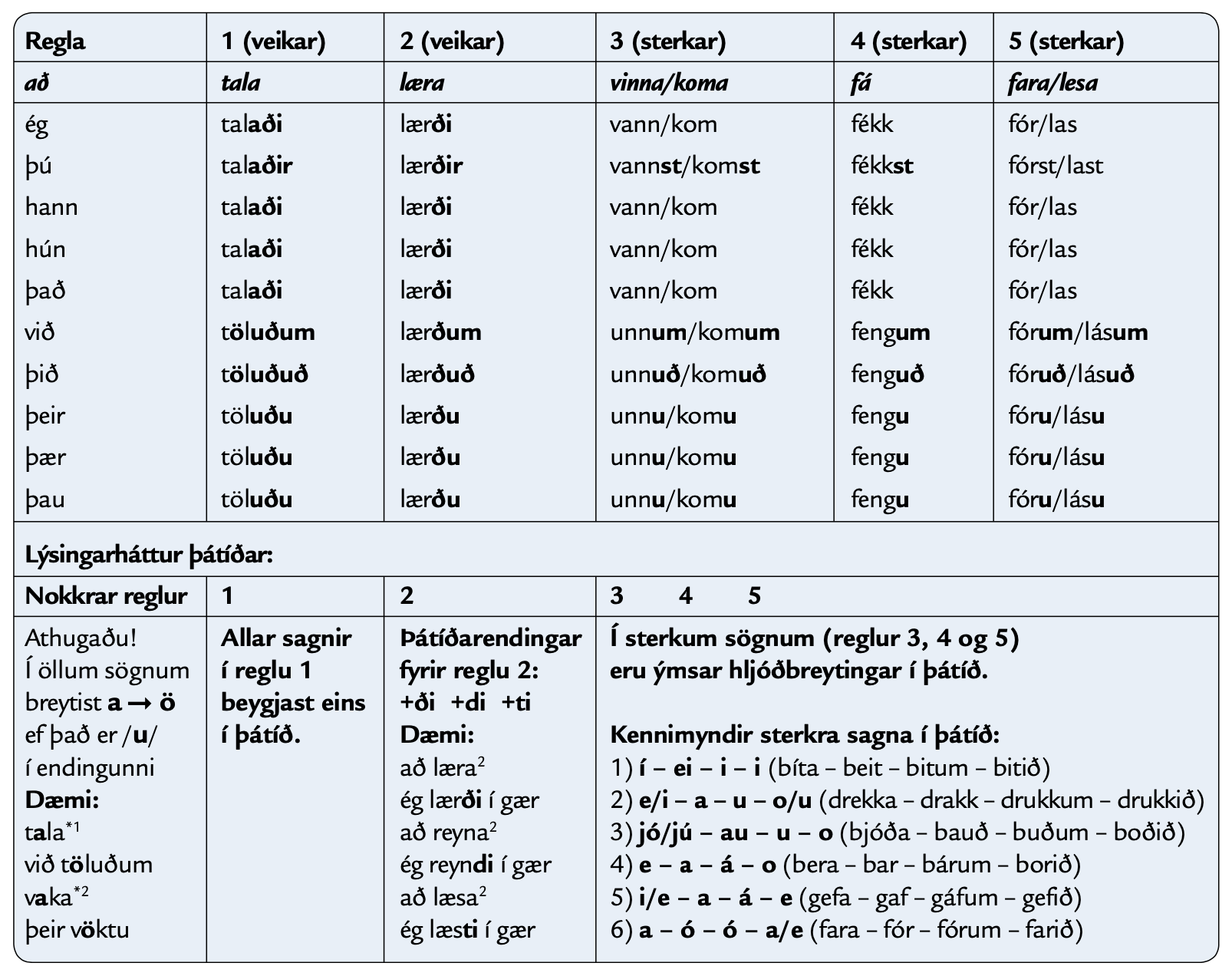 Setningar í reglu 1
Ég dansaði við manninn minn í gær
Við hituðum kaffi 
Þú hlustaðir á sögu / þið hlustuðuð á sögu
Þú lokaðir hurð / þið lokuðuð hurð
Hún spilaði lotto í morgun
Þeir spiluðu domínó í gær
Setngingar í reglu 1
Börnin teiknuðu fíla í gær
Þær hugsuðu um nýtt ævintýri
Þeir skömmuðu strákana sem köstuðu steini í þá í morgun
Hvenær bökuðu þið brauð?
Hún kallaði á mig
Við máluðum blóm í gær
Hann borgaði mikið fyrir matinn
Setningar í reglu 2
Ég keyrði í Bónus í gær
Við keyrðum í Bónus í gær
Þú heyrðir í bíl úti / þið heyrðuð
Þú lærðir íslensku í gær / þið lærðuð
Hringdir þú í mömmu?
Reyndir þú að gera aftur?
Reyndu aftur núna
Setningar í reglu 2
Mamma kyssti mig góða nótt í gærkvöldi
Ég horfði á skemmtilegt myndband í gærkvöldi
Þið keyptuð gamla tölvu
Við töluðum íslensku í gær (íslenskt tungumál)
Ég synti með vini um síðustu helgi
Breyttir þú nafninu þínu
Hann brosti mikið í gæri
Setningar í reglum 3, 4 og 5
Ég bjó í Serbíu – Við bjuggum í Serbíu
Við grétum stundum af því viljum ekki fara heim eftir leikskóla
Við drukkum kakó í gær – Hann drakk 
Við flýttum okkur í strætó í gær. 
Við brutum saman teppi – Hún braut saman teppi
Við unnum saman einu sinni -
Setningar í reglum 3, 4 og 5
Ég vann í Bláa lóninu á síðasta ári
Við grétum saman í gær (að gráta)
Grést þú áðan.
Hann grét aðeins í dag
Hann grét ekkert í dag
Drakkstu ofnæmismjólk
Ég bjó í RVK fyrir ári / Við bjuggum í RVK fyrir ári
Við lékum saman
Ég kom til Íslands fyrir ári
Þú komst til ísland fyrir ári
Ég tók úlpuna mína með í vinnuna í gær
Ég hló í gær / hlóstu í gær? Við hlóum og hlóum
Ég kaus Guðna fyrir fjórum árum en þið. Hvað kaust þú?
Kusuð þið Guðna?
Ég var að leika við dóttur mína um helgina
Ég lék við dóttur mína um helgina
Æfingar
Regla veikar
Regla sterkar
Ég ætlaði að fara í sund í gær
Ég gleymdi að kaupa bleyju
Ég þvoði fötin mín í gær
Ég skildi ekki hvað hann sagði í morgun
Ég fór út að borða í gær
Ég bauð systur minni að borða kvöldmat í gær
Ég fór í heimsókn til vinkonu minnar í gær
Ég las bækur í gær
Sástu hvað gerðist í gær?
Breyttu sagnorðunum í þátíðað læra – að synda
Strákurinn 
Börnin 
Stelpan 
Strákarnir
Strákurinn lærir að lesa í leikskólanum.
Börnin læra um náttúruna í útinámi.
Stelpan syndir í sundlauginni.
Strákarnir synda í sjónum.
Breyttu sagnorðunum í þátíðað læra – að synda
Strákurinn lærði 
Börnin lærðu
Stelpan synti
Strákarnir syntu
Strákurinn lærir að lesa í leikskólanum.
Börnin læra um náttúruna í útinámi.
Stelpan syndir í sundlauginni.
Strákarnir synda í sjónum.
Breyttu sagnorðunum í þátíðað leika - að ganga frá
Strákurinn leikur fallega í dúkkukrók.
Börnin leika fallega í garðinum.
Stelpan gengur frá í listasmiðjunni.
Strákarnir ganga frá kubbunum.
Strákurinn 
Börnin 
Stelpan 
Strákarnir
Formúlan  Kennimyndir (sterkar sagnir)
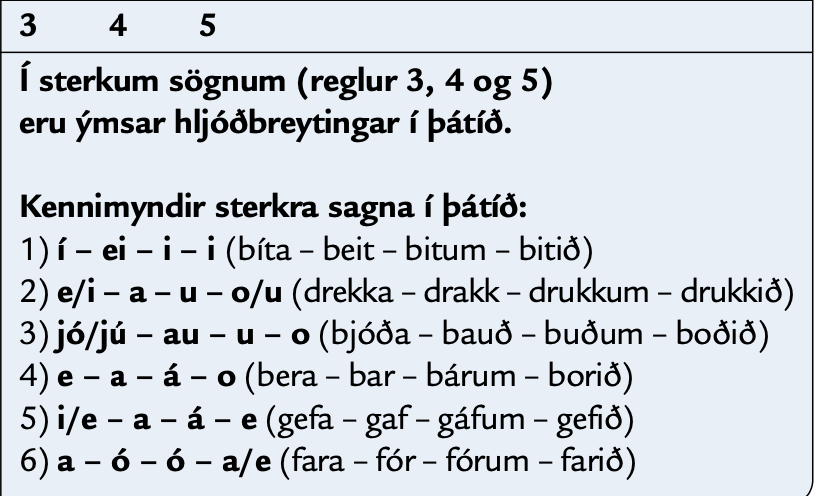 Að búa
Að búa
Ég bjó
Þú bjóst
Hann bjó
Við bjuggum
Þið bjugguð
Þeir bjuggu
Að vinna
Að vinna
Ég vann
Þú vannst
Hann vann
Við unnum
Þið unnuð
Þeir unnu
Kennimyndir sterkra sagnorða
Veljið sagnorð og búið til setningar fyrir leikskóla

Við báðum foreldra að koma með pollaföt í gær.
Við höfum beðið foreldra að koma með pollaföt.
Hvað lengi hefur þú búið á Íslandi?
Hvað lengi bjóst þú á Íslandi?
Við höfum boðið foreldrum í kaffi í næstu viku.
Við höfum boðið foreldrum í kaffi á sumrin.
Við buðum foreldrum í kaffi í síðustu viku.
Við gátum gert þetta í gær.
Við
Kennimyndir sterkra sagnorða
Veljið sagnorð og búið til setningar fyrir leikskóla
Lýsingarháttur þátíðar		- að - t - ið
Regla 1 – að
Ég hef borðað
ég hef  skrifað
ég hef passað
Regla 2 – t
Ég hef keyrt 
ég hef   lært 
ég hef keypt
Regla 3, 4, 5 – ið
Ég hef grátið,
ég hef drukkið, 
ég hef      búið, 
ég hef      lesið, 
ég hef      farið
Mentorinn kemur með í 30 mínútur